Trường Tiểu học Việt Hưng
Môn Toán 4
To¸n
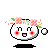 §è b¹n
42 : ( 6 x 7 ) =
56 : 7 :8 =
2000 : 100 = ?
150 : 10 = ?
2
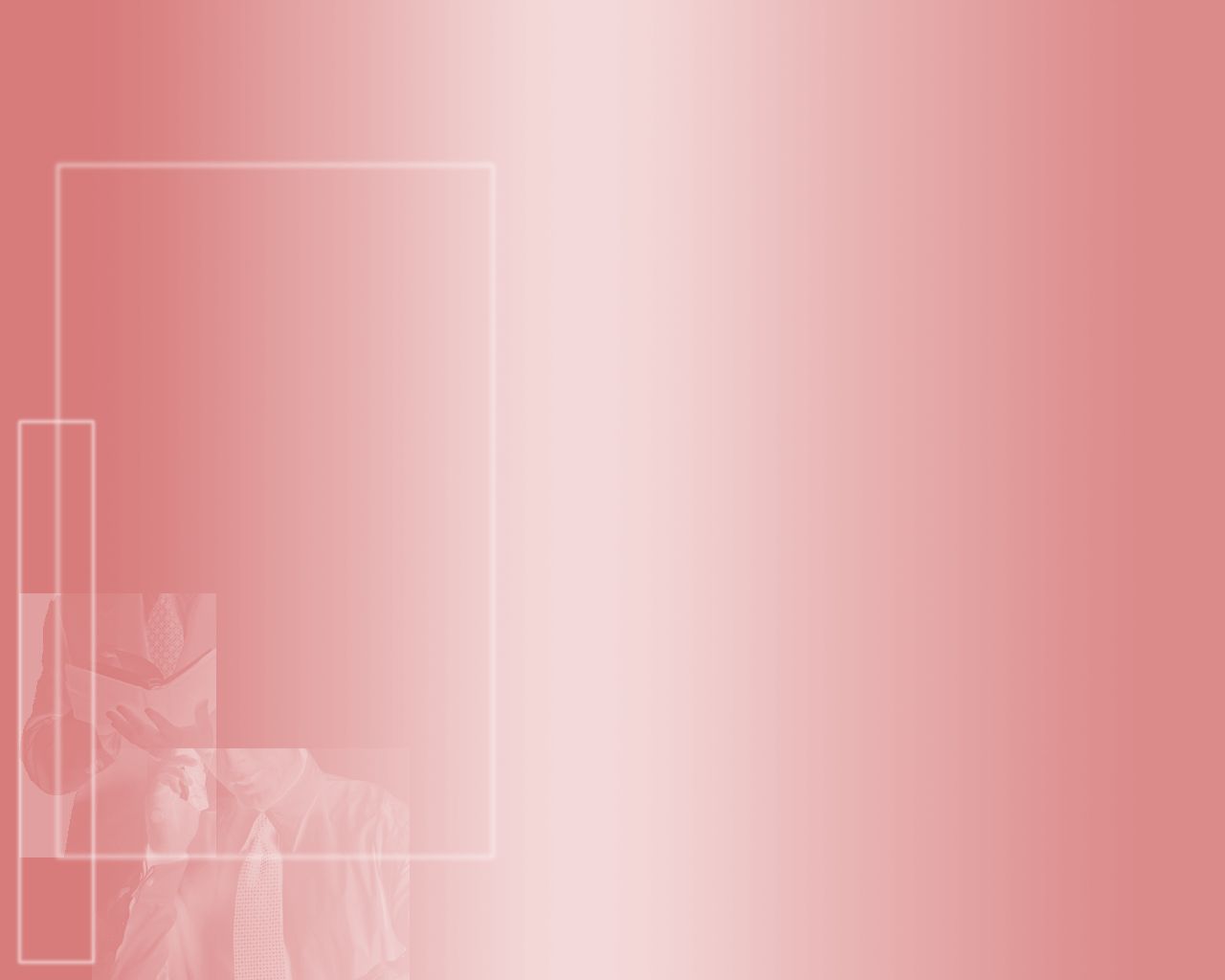 24 : ( 3 x 2 )
24 : 3 : 2
24 : 2 : 3
Chia mét sè cho mét tÝch
To¸n :
TÝnh vµ so s¸nh gi¸ trÞ cña c¸c biÓu thøc
24 : ( 3 x 2 )
24 : 3 : 2
24 : 2 : 3
= 24 :      6
=  8 : 2
=  12 : 3
=  4
=  4
=  4
1
2
3
24 : ( 3 x 2 )
=
24 : 3 : 2
=
24 : 2 : 3
3
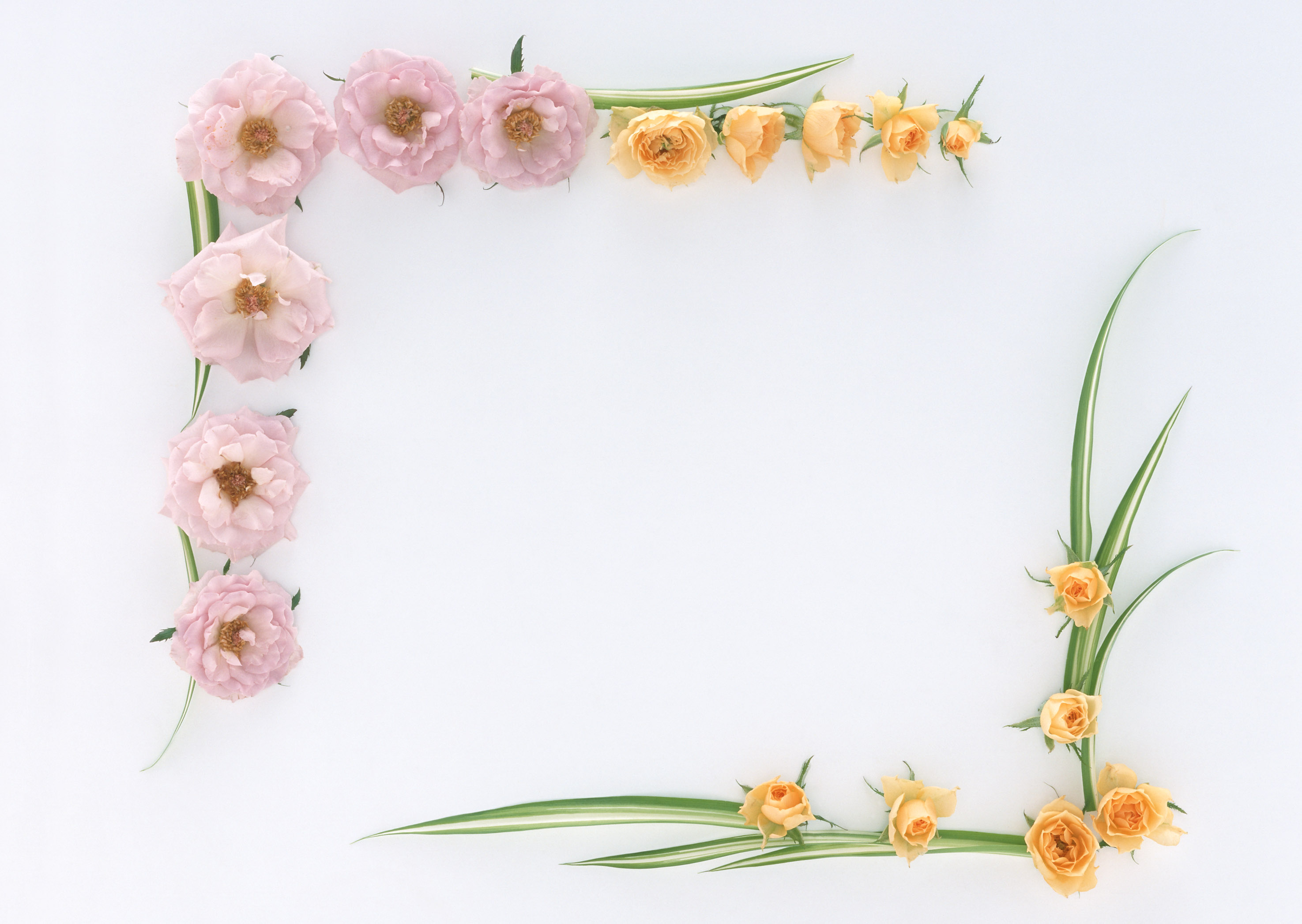 To¸n
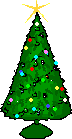 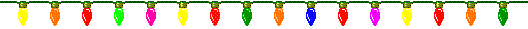 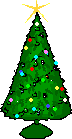 Chia mét sè cho mét tÝch
a : ( b x c ) = a : b : c = a : c : b

TÝnh gi¸ trÞ cña biÓu thøc:
 36 : ( 2 x 3 )
Cách 1:  36 : ( 2 x  3)  =  36 : 6 
                                     =  6
Khi chia mét sè cho mét tÝch hai thõa sè , ta cã thÓ  chia sè ®ã cho mét thõa sè , råi lÊy kÕt qu¶ t×m ®­îc chia tiÕp cho thõa sè kia .
Cách 2:  36 : ( 2 x 3 ) = 36 : 2 : 3  
                                    =  18 : 3
                                    =  6
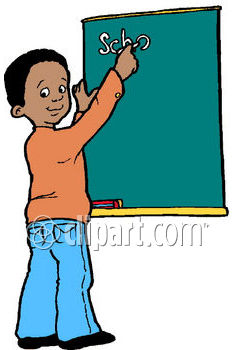 Cách 3:  36 : ( 2 x 3 ) = 36 : 3 : 2 
                                    =  12 : 2
                                    =  6
VÝ dô
4
To¸n :Chia mét sè cho mét tÝch
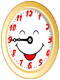 LuyÖn tËp
a : ( b x c ) = a : b : c = a : c : b
Bài 1
Tính giá trị của biểu thức b»ng ba c¸ch
50 : ( 2 x 5 )
Cách 1:  50 : ( 2 x 5 )  =  50 : 10 
                                     =  5
Cách 2:  50 : ( 2 x 5 ) = 50 : 2 : 5  
                                    = 25 : 5
                                    = 5
Cách 3:  50 : ( 2 x 5 ) = 50 : 5 : 2  
                                    = 10 : 2
                                    = 5
5
To¸n : Chia mét sè cho mét tÝch
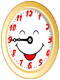 Bài 2:
Chuyển mỗi phép chia sau đây thành 
phép chia một số chia cho một tích 
rồi tính ( theo mẫu )
Mẫu:   60 : 15   =   60 : ( 5 x 3 )
                                =   60 : 5 : 3
                                =   12 : 3
                                = 4
a)   80 : 40
6
To¸n
Chia mét sè cho mét tÝch
Bài 2
Chuyển mỗi phép chia sau đây thành 
phép chia một số chia cho một tích 
rồi tính ( theo mẫu )
a. Cách 1:                                              Cách 2:
     80 : 40  =  80  : ( 10 x 4 )             80 : 40 =  80 : ( 8 x 5 ) 
                   =  80  : 10 :  4                             =  80 : 8 : 5
                   =  8    :  4                                    =  10  :  5
                   =  2                                             =  2
b)   75 : 25
b.75 : 25 = 75 :( 5 x 5 )
               = 75 : 5 : 5
               = 15   :  5
               = 3
80 : 40 = 80 :( 10 x 4 )
               = 80 : 10 : 4
               = 8   :  4
               = 2
7
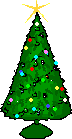 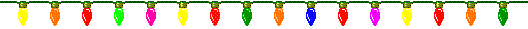 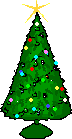 Trß ch¬i
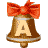 Thö tµi cña b¹n
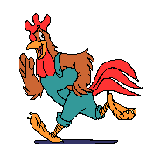 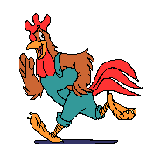 8
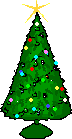 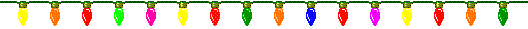 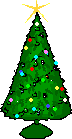 Trß ch¬i
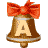 Thö tµi cña b¹n
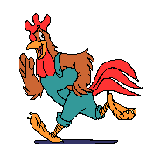 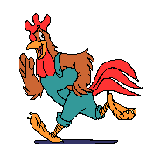 9
8
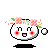 To¸n
Chia mét sè cho mét tÝch
7
8
1
0
10
6
5
3
9
4
2
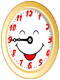 Trß ch¬i
Thö tµi cña b¹n
C©u 1: a.Gi¸ trÞ cña biÓu thøc 54 :( 2x3 ) b»ng gi¸ trÞ cña biÓu thøc nµo d­íi ®©y ?
A
A.   54 : 2 x 3 .
B
B.   54 :3 x 2 .
C
C.   54 : 2 : 3.
10
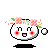 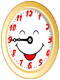 To¸n
0
5
7
8
9
Chia mét sè cho mét tÝch
3
10
4
6
2
1
Trß ch¬i
Thö tµi cña b¹n
C©u 1: b.Gi¸ trÞ cña biÓu thøc 50 :( 5x2 ) lµ :
A. 10                       B. 5                      C. 20
A
B
C
11
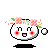 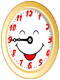 To¸n
1
5
2
4
3
0
Chia mét sè cho mét tÝch
Trß ch¬i
Thö tµi cña b¹n
C©u 2: §óng chän § , sai chän S trong c¸c ®¸p ¸n sau:
A. 70 : 10 : 7 = 70 : ( 10 x 7 )
§
S
B. 40 : (2 x 5 x 4)= 40 : 4 : 5 : 2
§
S
12
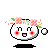 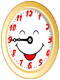 To¸n
1
5
2
4
3
0
Chia mét sè cho mét tÝch
Trß ch¬i
Thö tµi cña b¹n
C©u 2: §óng chän § , sai chän S trong c¸c ®¸p ¸n sau:
A. 70 : 10 : 7 = 70 : ( 10 x 7 )
§
S
B. 40 : (2 x 5 x 4)= 40 : 4 : 5 : 2
§
S
13
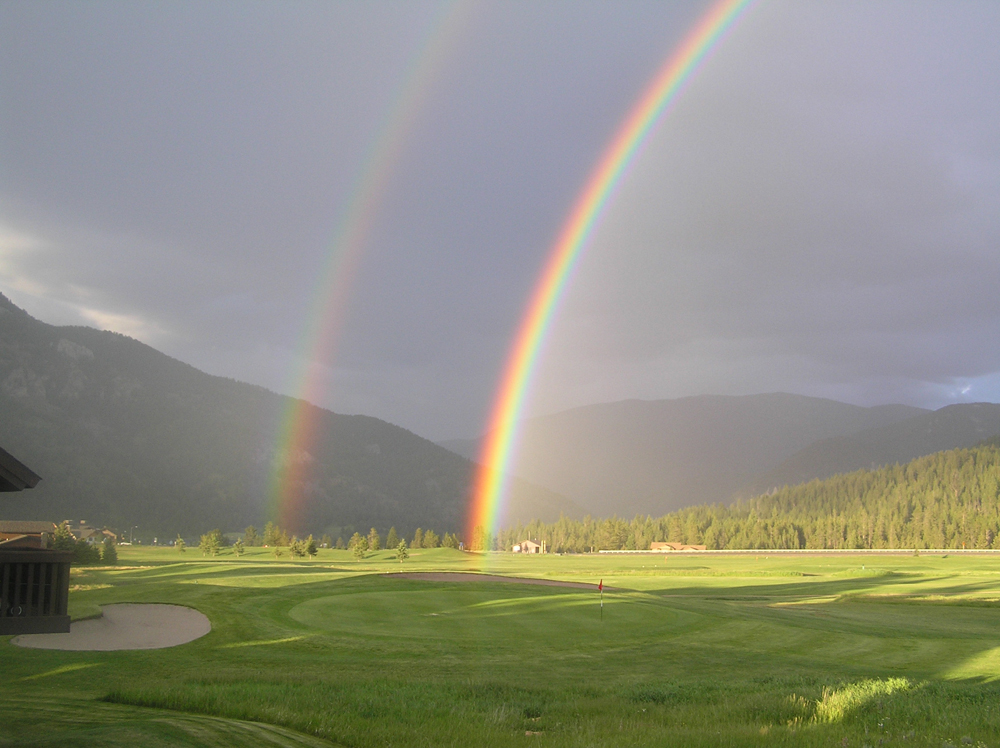 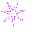 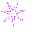 Kính chúc quí thầy cô sức khỏe !
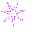 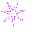 Chúc các em học giỏi !
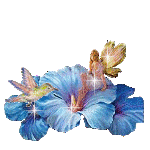 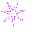 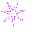 14
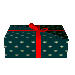 §óng råi.
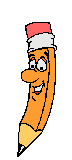 Vç tay nµo!
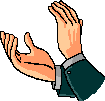 15
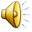 §óng råi.
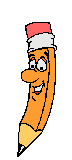 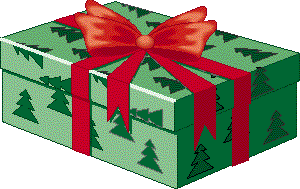 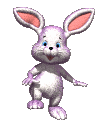 Vç tay!
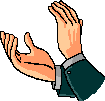 16
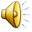 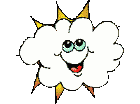 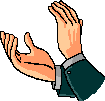 §óng råi.
B¹n giái qu¸!
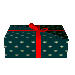 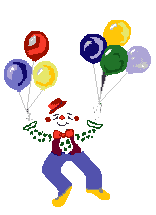 17
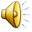 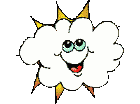 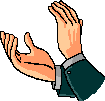 Chóc mõng b¹n!
§óng råi.
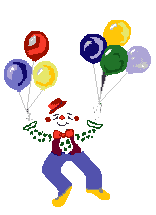 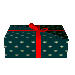 18
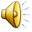 RÊt tiÕc.
Ch­a chÝnh x¸c!
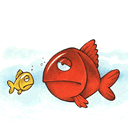 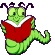 19
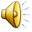 Ch­a chÝnh x¸c!
H·y nghÜ l¹i.
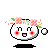 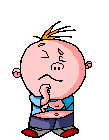 20
Ch­a ®óng!
H·y cÈn thËn h¬n khi lùa chän.
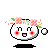 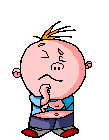 21
RÊt tiÕc.
Ch­a chÝnh x¸c!
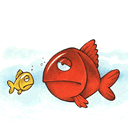 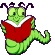 22
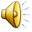 RÊt tiÕc.
Ch­a chÝnh x¸c!
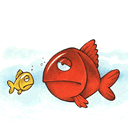 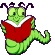 23
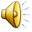 Ch­a chÝnh x¸c!
H·y nghÜ l¹i.
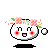 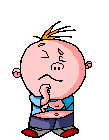 24
Ch­a ®óng!
H·y cÈn thËn h¬n khi lùa chän.
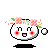 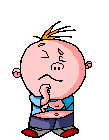 25
§óng råi.
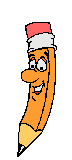 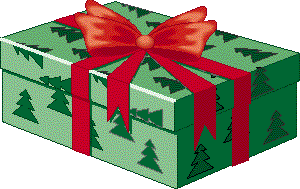 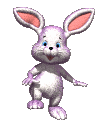 Vç tay!
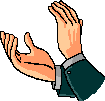 26
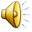 Bµi 3 : TÝnh nhanh
150 : 5 : 2 =………………………………
                  =………………………………
                  =……………………………….
150 : ( 5 x 2 )
 150 : 10
 15
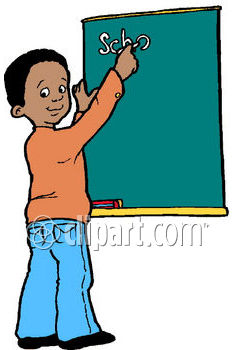 27
To¸n :Chia mét sè cho mét tÝch
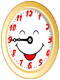 LuyÖn tËp
Bài 1
Tính giá trị của biểu thức b»ng ba c¸ch
b) 42 : ( 7 x 6 )
Cách 1:  42 : ( 7 x  6)  =  42 : 42 
                                     =  1
Cách 2:  42 : ( 7 x 6 ) = 42 : 7 : 6  
                                    =  6 : 6
                                    =  1
Cách 3:  42 : ( 7 x 6 ) = 42 : 6 : 7  
                                    =  7 : 7
                                    =  1
28
29